HPS2-THRIVE: Treatment of HDL to Reduce the Incidence of Vascular Events
Jane Armitage on behalf of the
THRIVE Collaborative Group
Financial  Disclosure: Designed, conducted and analysed by Oxford University independently of the grant source (Merck & Co). No honoraria or consultancy fees accepted.
25,673 high-risk patients with occlusive arterial disease from China, Scandinavia and UK
Randomized comparison: 
	ER niacin/laropiprant  (ERN/LRPT) 2g daily versus placebo

Primary end point: Major vascular events after median follow-up of 4 years

Pre-specified safety analyses: Median follow-up of 3.4 years (to January 2012)

Background LDL-lowering therapy with: 
		Simvastatin 40mg (+/- ezetimibe 10mg) daily
HPS2-THRIVE: Design and randomization
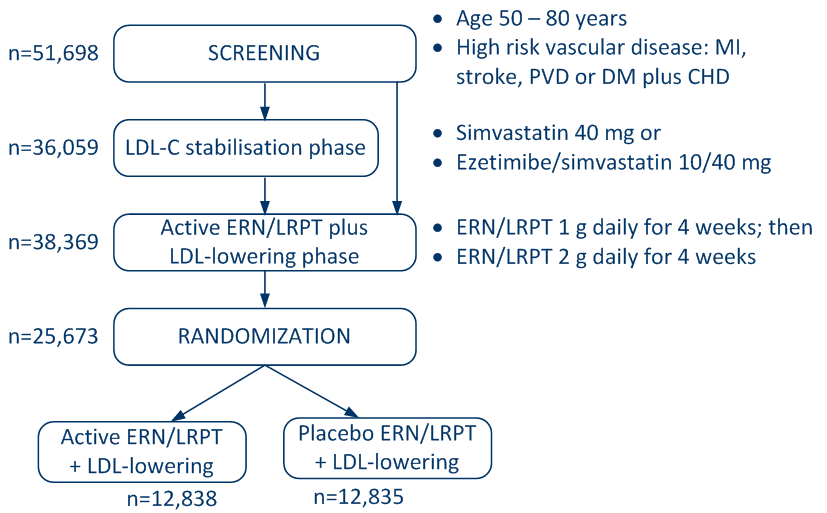 Reasons for withdrawal (%) before randomization
Medical reasons for withdrawal before randomization
Lipid levels by region: effect of 8 weeks ERN/LRPT during pre-randomization run-in
Characteristics of randomized participants
Pre-specified interim safety assessments
Reasons for discontinuation of study treatment overall and in various categories

Myopathy (muscle symptoms with CK >10x ULN) and rhabdomyolysis (subset with end-organ damage)


Confirmed elevation of ALT >3x ULN on 2 occasions within about one week

Presumed drug-related hepatitis: symptoms with either (i) ALT >5x ULN; or (ii) ALT >3x ULN with bilirubin >3x ULN or ALP >3x ULN plus no other cause identified
ULN = upper limit of normal
Reasons for stopping study treatment in pre-specified categories after 3.4 years
####
Skin and gastrointestinal reasons for stopping study treatment after 3.4 years
Myopathy by study treatment and by region after 3.4 years
Two-thirds of myopathy cases 
presented within the first year
Effect of ERN/LRPT on liver safety after 3.4 years
HPS2-THRIVE summary
Largest ever randomized trial of effects of ER niacin on safety and CV events in diverse high-risk patients

Among those tolerating ERN/LRPT for 8 weeks,  76% remain compliant with active treatment after 3 years (vs 85% allocated placebo)

ERN/LRPT increases risk of myopathy among patients on statin therapy, particularly in the Chinese

No clear adverse effects of ERN/LRPT on liver, but known niacin side-effects on skin & GI confirmed

Effects of 4 years of ERN/LRPT on vascular events in HPS2-THRIVE available in 2013